Directions for this Template
Use the Slide Master to make universal changes to the presentation, including inserting your organization’s logo and the appropriate protective marking (e.g., FOUO)
“View” tab > “Slide Master”
Replace placeholders indicated by yellow highlighted brackets [ ] with information specific to your workshop
Delete any slides that are not relevant for your workshop, including this slide.
Font size should not be smaller than 20 pt
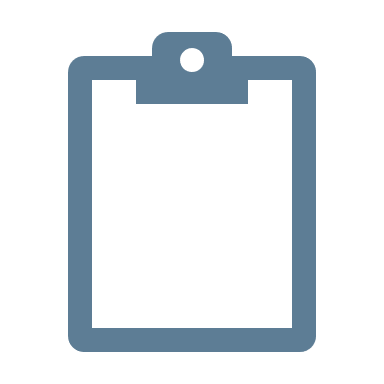 1
[Speaker Notes: Jurisdictions/Organizations can modify and augment this briefing as needed.]
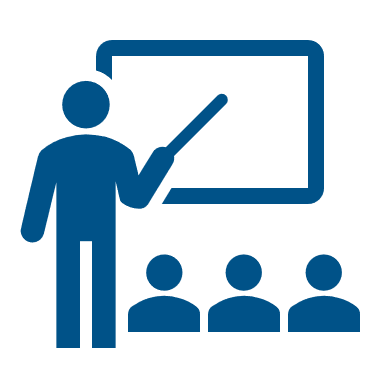 Player Brief
Exercise Name
[Date]
Sponsor Logo
Welcome and Introductions
[Name]
[Title (e.g., Exercise Director or Lead Planner)]
[Jurisdiction/Organization]
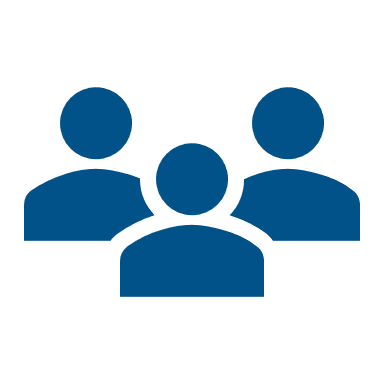 3
Administrative Remarks
Safety and emergency information
Restrooms
Cell phone etiquette
Breaks and lunch
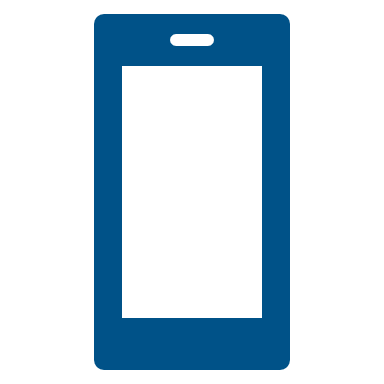 4
Agenda
5
Sponsor Logo
Exercise Overview
[General description]
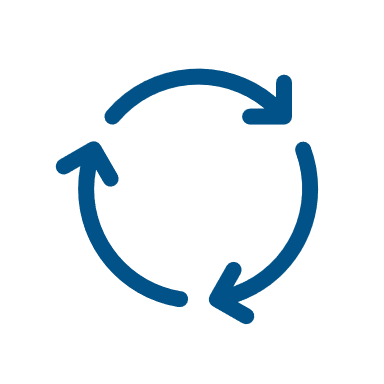 6
Objectives and Aligned Capabilities
7
[Speaker Notes: Capabilities are the means to accomplish a mission, function, or objective based on the performance of related tasks under specified conditions to target levels of performance.]
Exercise Assumptions
The exercise will be conducted in a no-fault learning environment wherein systems and processes, not individuals, will be evaluated
The exercise scenario is plausible, and results occur as they are presented
Exercise simulation will be realistic and plausible, and will contain sufficient detail from which players can respond
Participating agencies may need to balance exercise play with real-world emergencies
 Real-world emergencies take priority
[Others as needed]
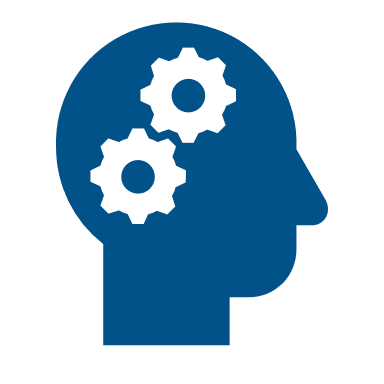 8
[Speaker Notes: In any exercise, assumptions and artificialities may be necessary to complete play in the time allotted and/or account for logistical limitations.  Exercise participants should accept that assumptions and artificialities are inherent in any exercise, and should not allow these considerations to negatively impact their participation.
Assumptions constitute the implied factual foundation for the exercise and, as such, are assumed to be present before the exercise starts.  These general assumptions apply to the exercise.]
Exercise Artificialities
Exercise communication and coordination is limited to participating exercise organizations, venues, and the Simulation Cell (SimCell)
Only communication methods listed in the Communications Directory are available for players to use during the exercise
[Simulated organizations/jurisdictions, venues or agencies]
[Actor interactions]
[Others as needed]
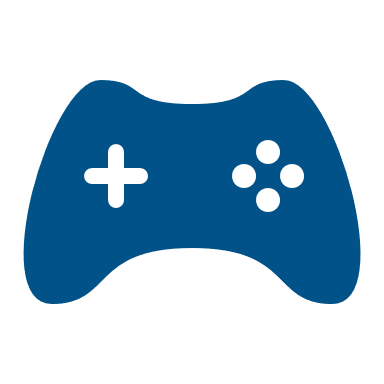 9
Player Communications
All exercise communications begin and end with the statement: [“This is an exercise”]
Any communications intended for non-playing jurisdictions/organizations are directed to the Simulation Cell (SimCell)
In the event of a real emergency, say [“This is a Real-World Emergency”]
[Communication procedures]
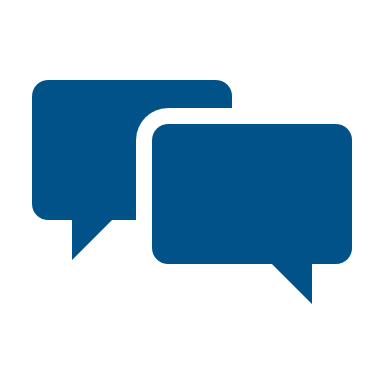 10
Safety and Security
Safety is EVERYONE’S concern
Safety concerns override exercise execution
Be aware of your environment and all activities
Actual emergencies will be identified by the phrase [“Real-World Emergency”]
[Badges and/or hats/vests] identify authorized persons
Unauthorized persons are to be escorted out of the exercise play area
[Real-world medical treatment area]
[Security procedures]
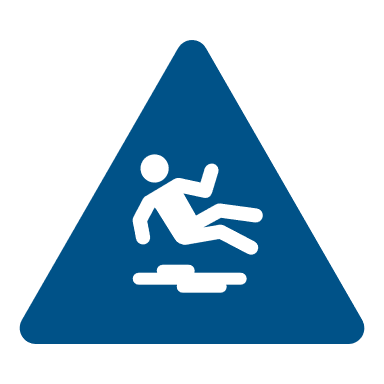 11
Exercise Identification
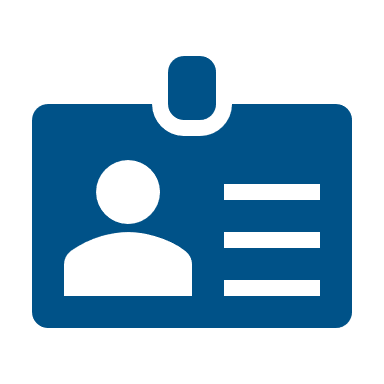 12
[Speaker Notes: Some jurisdictions use vests and hats, in addition to or in lieu of badges. Modify this slide accordingly. 
To change colors click the rectangle and fill to color choice.]
Weapons Policy
[Description of weapons policy as needed]
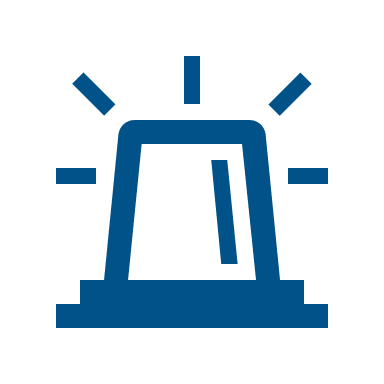 13
Observer/Media/VIP Guidelines
Observers will be escorted
Observers should not interfere with play
Media personnel should not talk to players
[Designated sections for observers]
[Others, as needed]
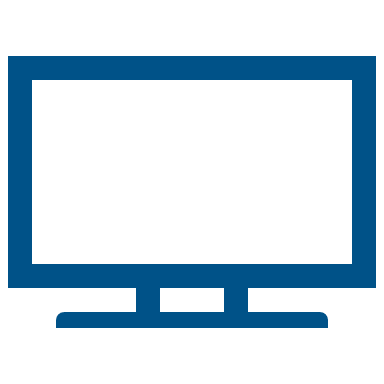 14
Exercise Play
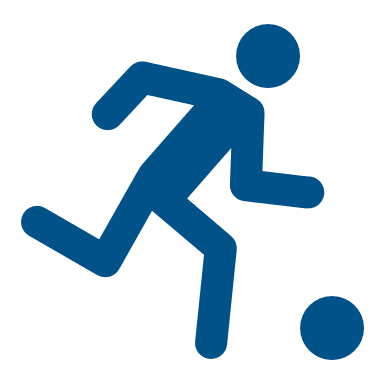 15
Exercise Conduct
[Description of exercise initiation and location(s) as appropriate]
There may be follow-up exercise injects
Subsequent player actions are             self-directed
Scenario timeline is [constant]
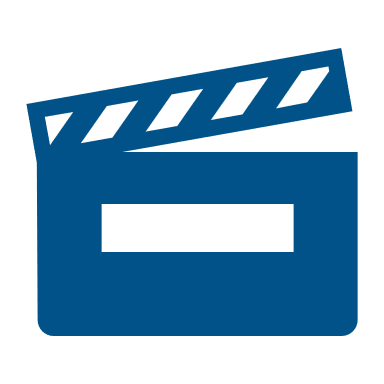 16
Player Roles During Exercise
Conduct operations as normally as possible
Follow safety guidelines
Wear your exercise identification
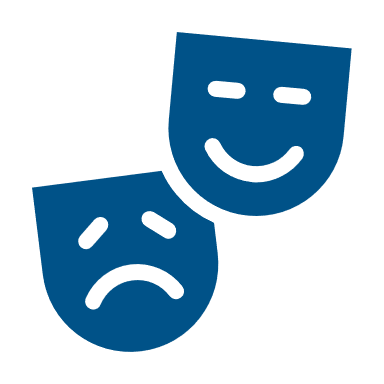 17
Player Roles After Exercise
Participate in the Hotwash
Complete and submit your Participant Feedback Form
Provide copies of all logs, notes, and other documentation to the controllers
[Others as needed]
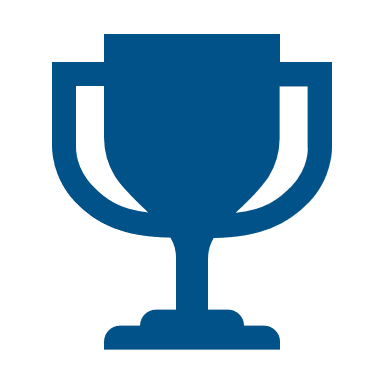 18
Exercise Scenario
[Ground Truth, Background, and current conditions needed prior to STARTEX]
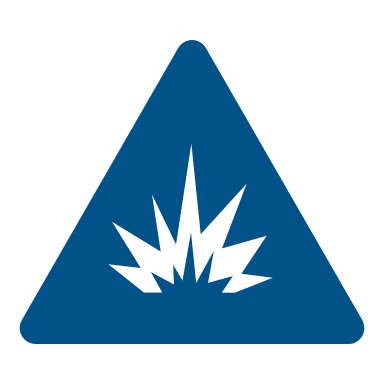 19
Questions
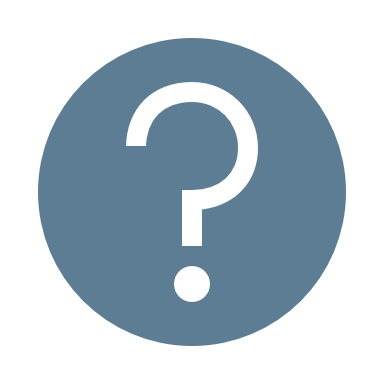 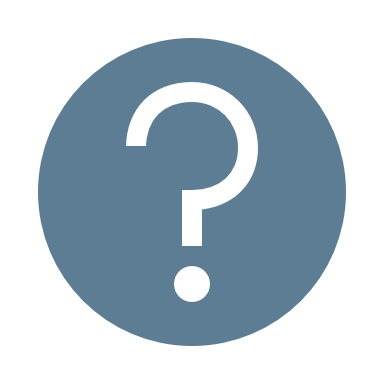 20